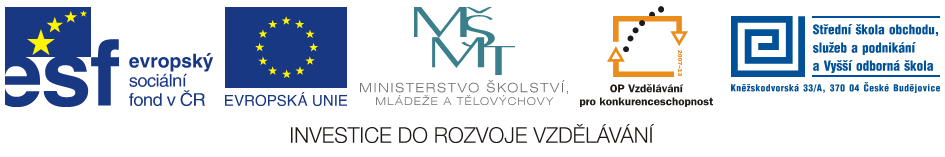 Jméno autora: 	Mgr. Mária Filipová
Datum vytvoření:	18. 05. 2013
Číslo DUMu: 	VY_32_INOVACE_10_AJ_EP
Ročník:                	1. – 4. ročník 
Vzdělávací oblast:	Jazyk a jazyková komunikace
Vzdělávací obor:     	Anglický jazyk
Tematický okruh:  	odborná slovní zásoba pro studenty ekonomických oborů		(Ekonomika a podnikání, Obchodník, Podnikání)
Klíčová slova:       	finance, finanční plán, zadluženost, solventnost, risk

Metodický list/anotace:
Materiál slouží k seznámení se základní odbornou slovní zásobou pro studenty ekonomických oborů. Jedná se zejména o termíny z oblasti ekonomie. 
Studenti odhadují na základě svých znalostí význam slov. V případě potřeby pracují se slovníkem.
Finance
Corporate finance
It is the area of finance dealing with decisions that business enterprises make and the tools used to make these decisions. The primary goal of corporate finance is to maximize shareholder value.
Corporate finance generally involves balancing risk and profitability, trying to maximize a wealth and the value of stocks.
Financial  situation
is a set of procedures used to estimate the economic value 
there are a few indicators
solvency
liquidity
cash flow
cost of debt
cost of capital
Financial plan
steps or goals which are designed to reach a financial goal
often includes a budget and sometimes steps or for spending and saving future income
plan allocates future income to various types of expenses (rent, short-term and long-term savings)
a financial plan is sometimes an investment plan
Remember
in personal finance a financial plan can focus on other specific areas such as risk management, estates, college, or retirement
the potential that a chosen action or activity will bring a loss (an undesirable outcome) is called risk
financial risk can be : basic risk, capital risk, delivery risk, exchange rate risk, interest rate risk, payment system risk, political risk etc.
Literatura
JURASZKOVÁ ING, Marcela. Podniková ekonomika I: Učební texty pro 1. ročník. Střední škola obchodu, služeb a podnikání a Vyšší odborná škola, 2012. 
PHILLIPS, Janet a kol. Oxford studijní slovník. Oxford: Oxford University Press, 2010, ISBN 978019 430655 3.